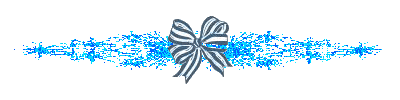 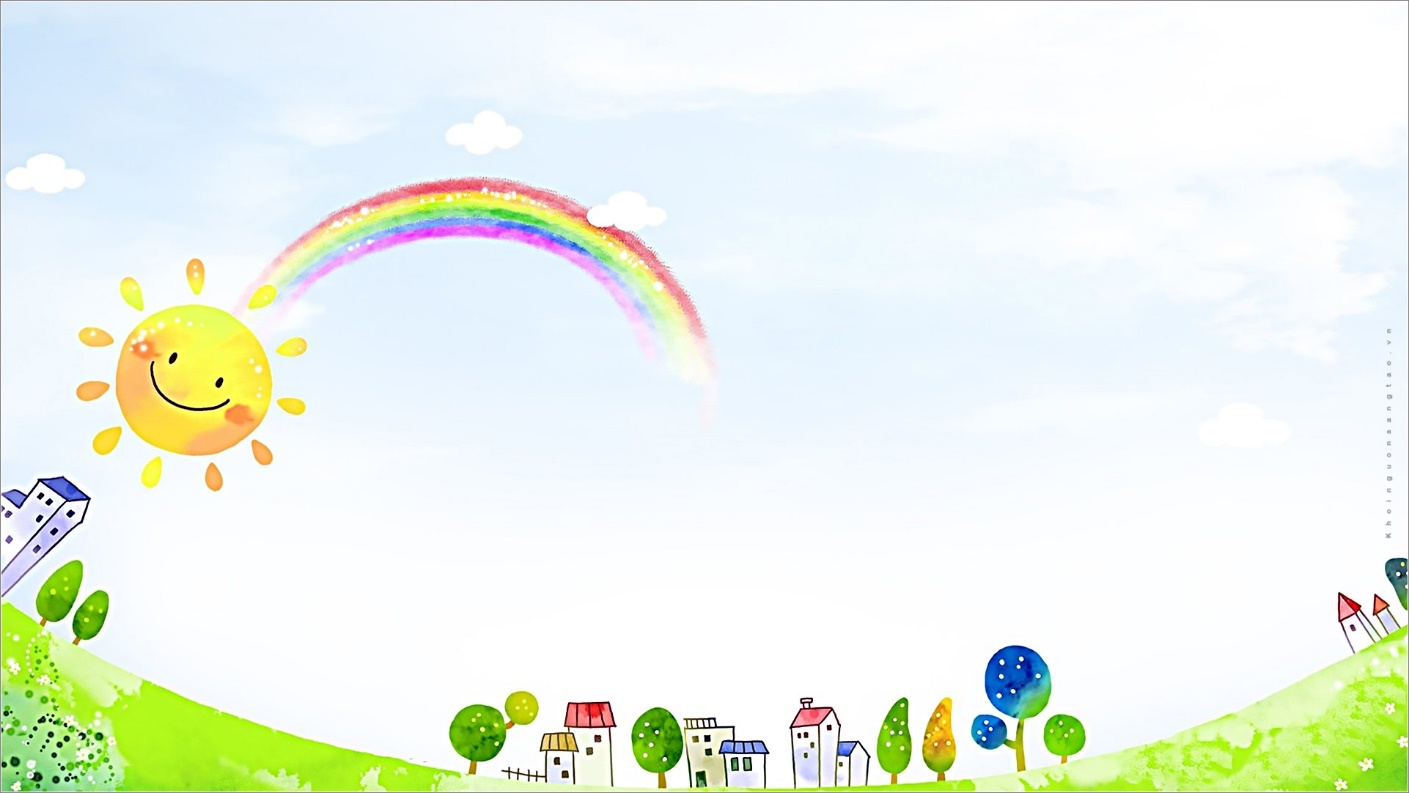 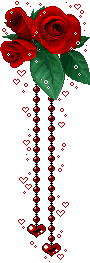 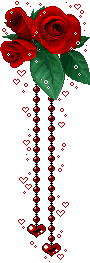 TRƯỜNG MẦM NON VÀNG ANH
LĨNH VỰC PHÁT TRIỂN NHẬN THỨC
HOẠT ĐỘNG HỌC LÀM QUEN VỚI TOÁN

Đề tài: Đếm đến 10, nhận biết  nhóm có 10 đối tượng, nhận biết chữ số 10

Đối tượng: Trẻ 5 - 6 tuổi

Giáo viên: Nguyễn Thị Vân
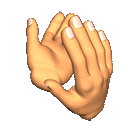 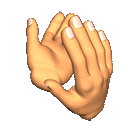 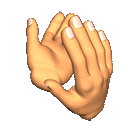 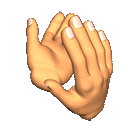 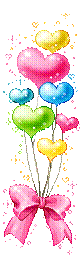 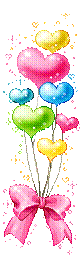 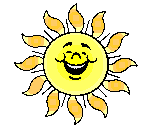 Hoạt động 1: Ôn nhận biết các nhóm có số lượng trong phạm vi 9
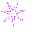 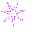 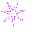 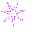 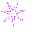 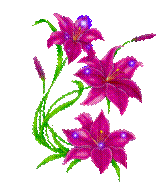 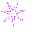 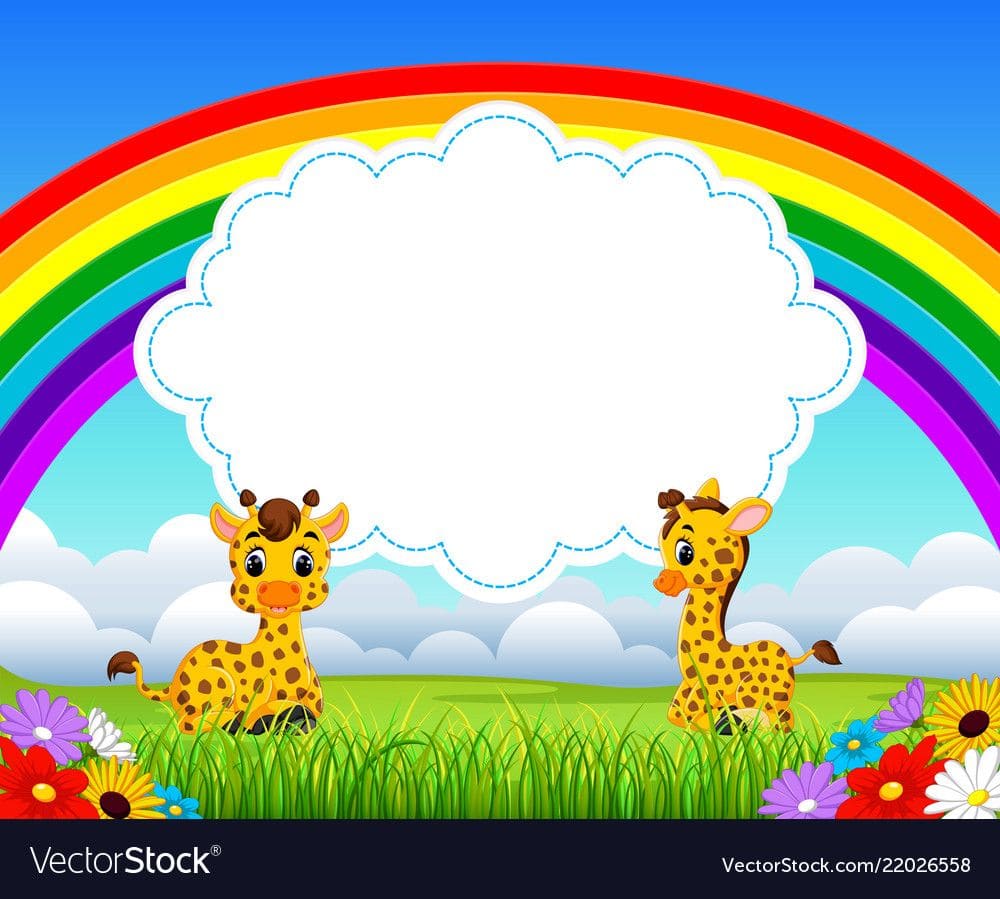 Trò chơi
XÚC XẮC DIỆU KÌ
Cách chơi: Trên mặt quân xúc xắc này có rất nhiều nhóm đối tượng như xe đạp, xe máy, tàu thuỷ, máy bay, xe ô tô có số lượng trong phạm vi 9, nhiệm vụ của các con là sẽ đi theo 1 vòng tròn, cô sẽ là người điều khiển quân xúc xắc. Và khi cô tung quân xúc xắc này lên, mặt trên của quân xúc xắc xuất hiện hình gì thì chúng mình sẽ đoán và làm theo yêu cầu của cô.
 Luật chơi: Bạn nào đoán sai và làm theo yêu cầu của cô không đúng sẽ phải nhảy lò cò xung quanh lớp.
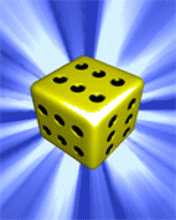 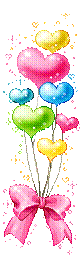 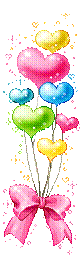 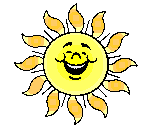 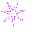 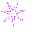 Hoạt động 2: Đếm đến 10, nhận biết số lượng trong phạm vi 10, nhận biết chữ số 10
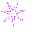 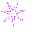 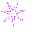 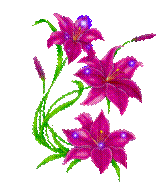 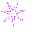 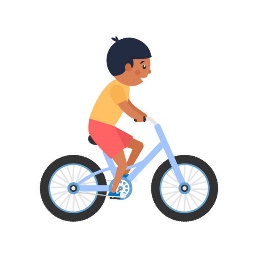 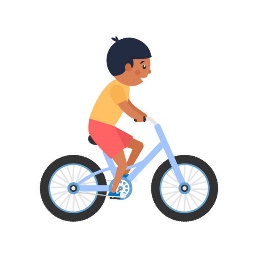 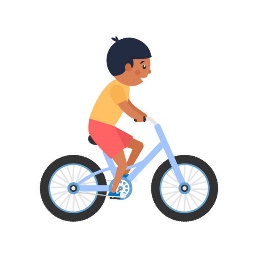 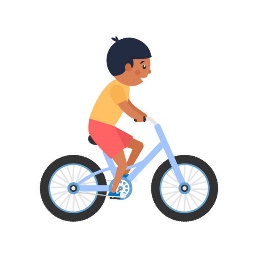 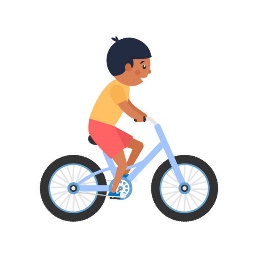 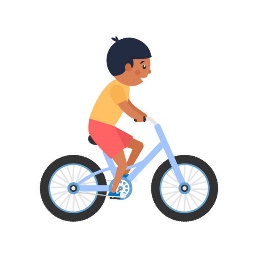 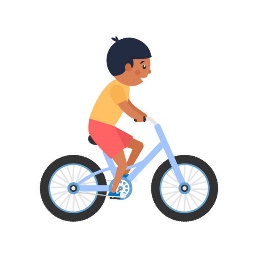 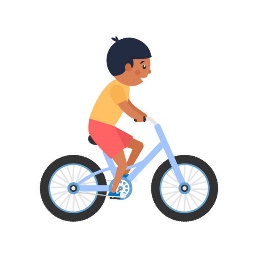 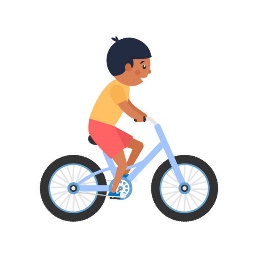 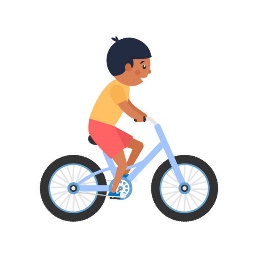 10
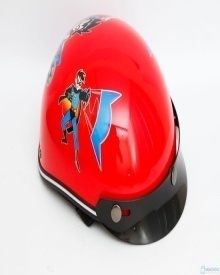 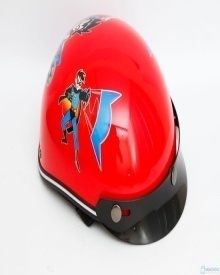 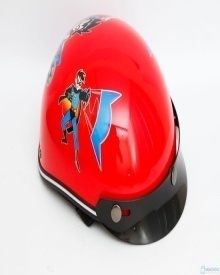 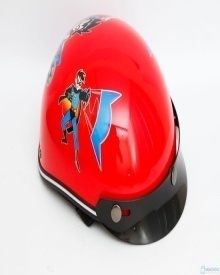 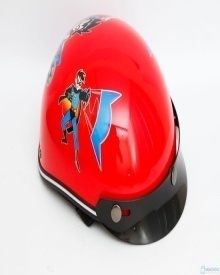 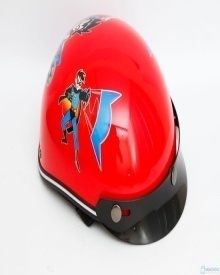 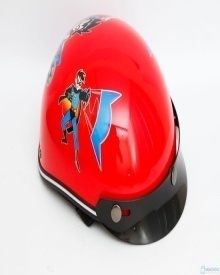 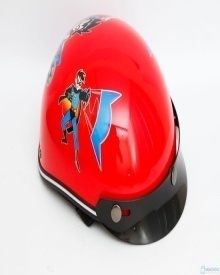 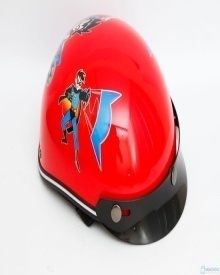 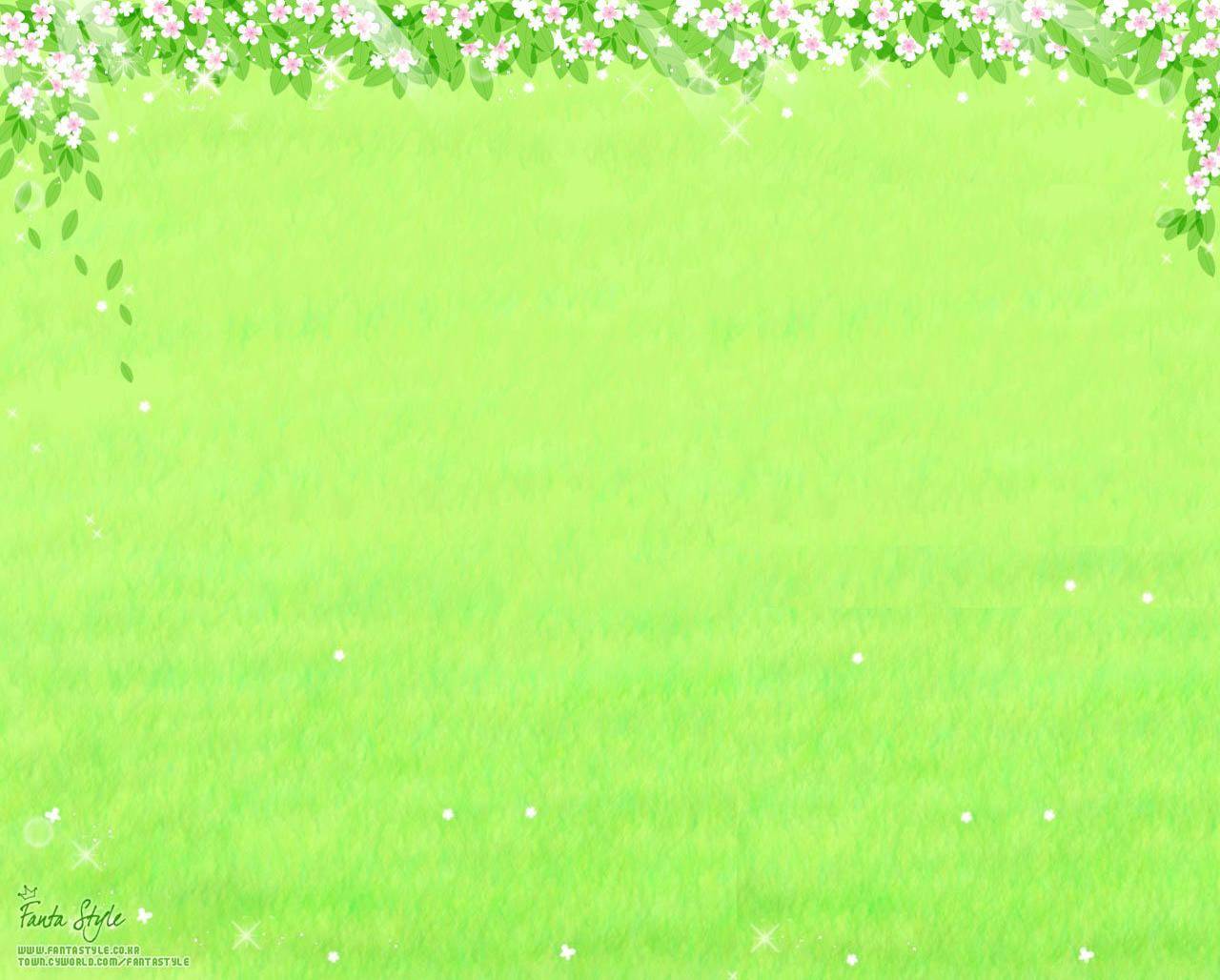 10
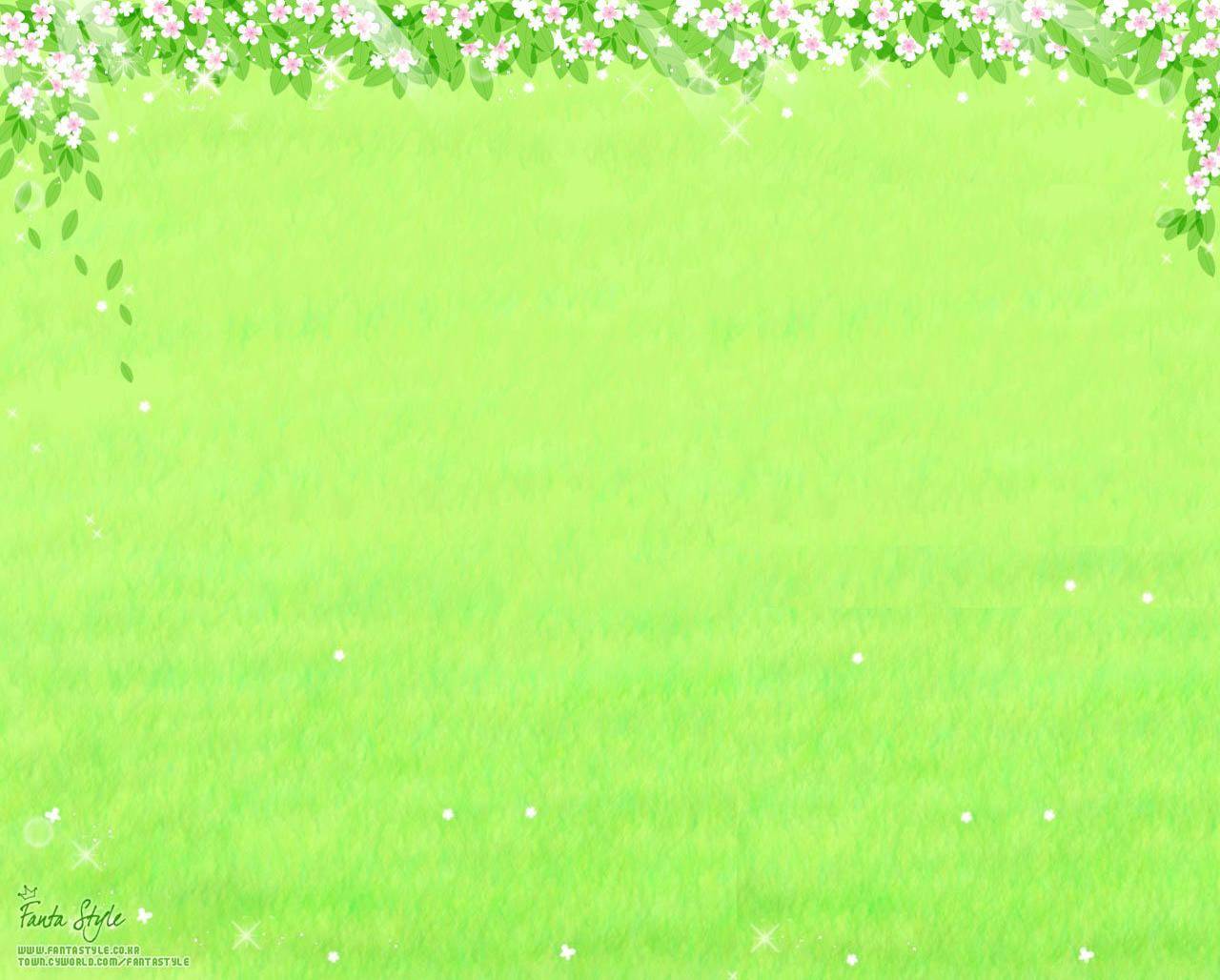 1
0
10
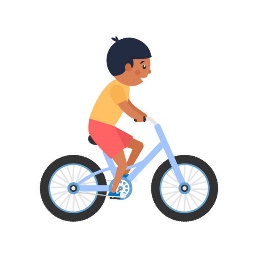 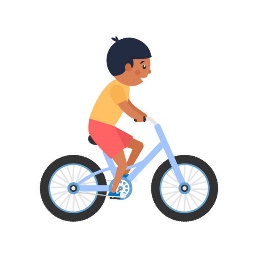 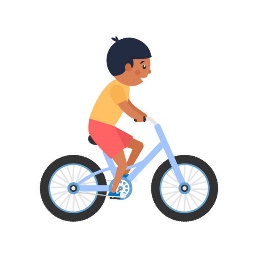 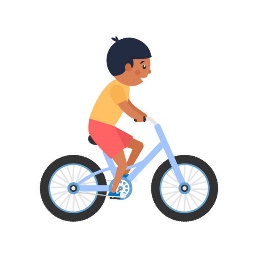 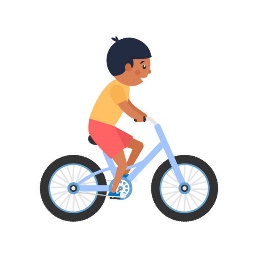 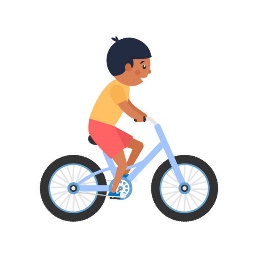 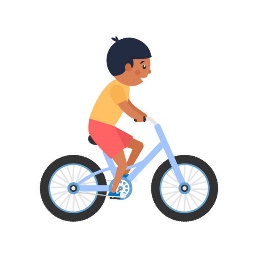 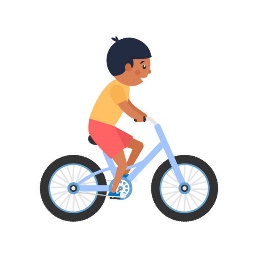 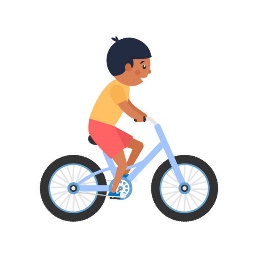 8
7
9
1
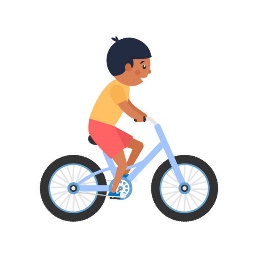 6
4
3
5
2
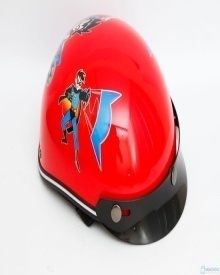 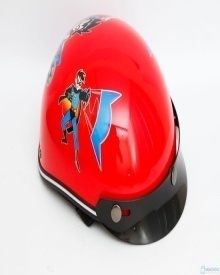 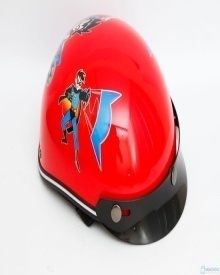 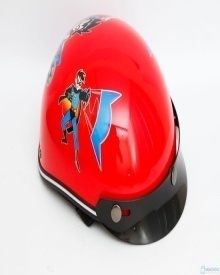 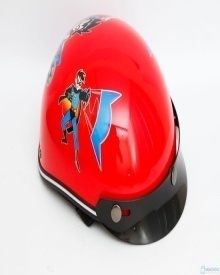 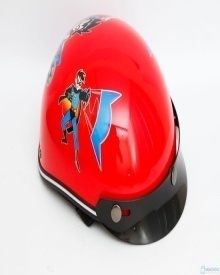 9
7
10
2
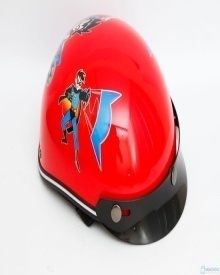 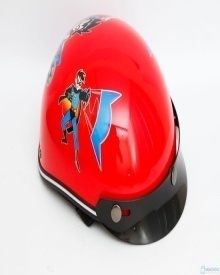 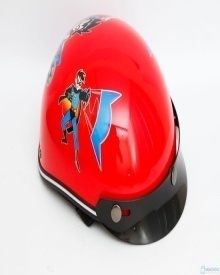 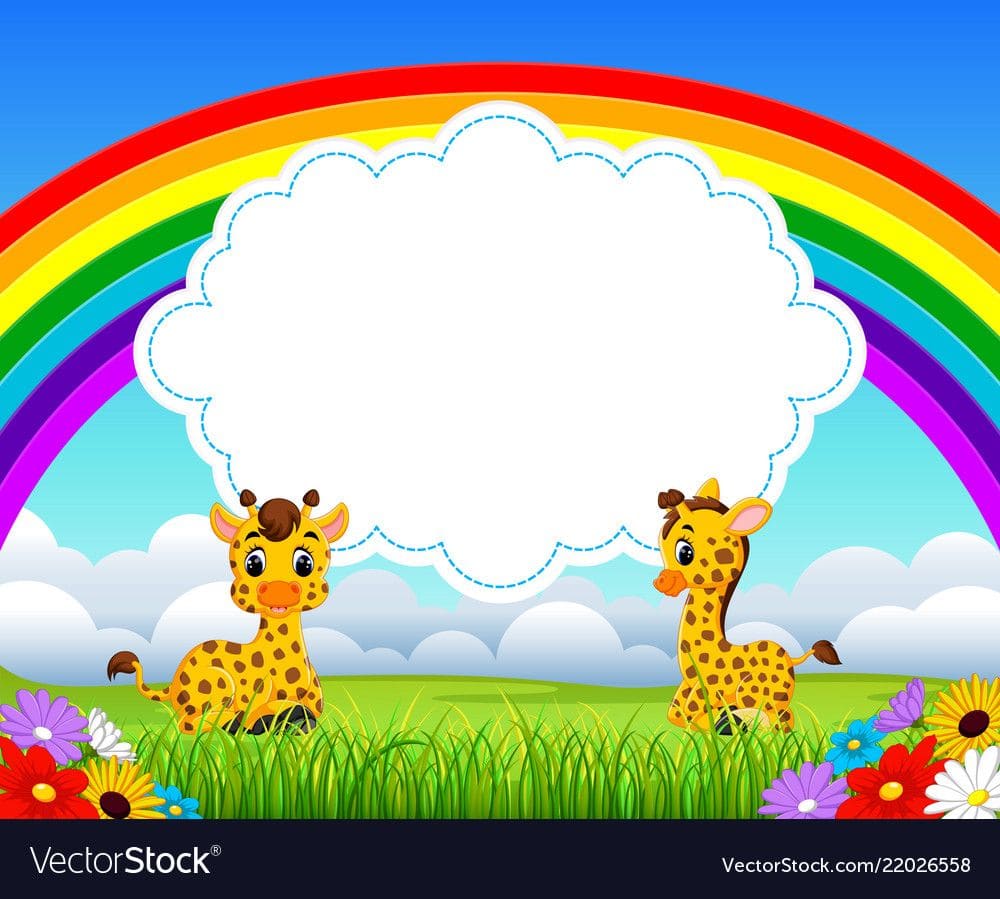 Liên hệ thực tế:
SỐ 10 XUẤT HIỆN Ở ĐÂU?
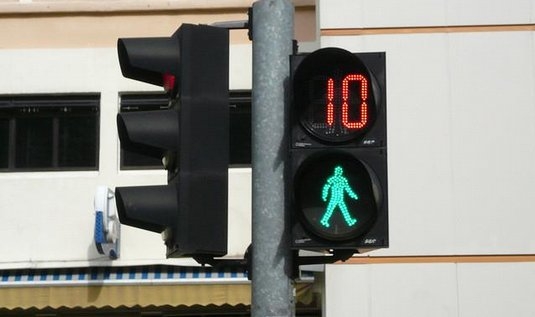 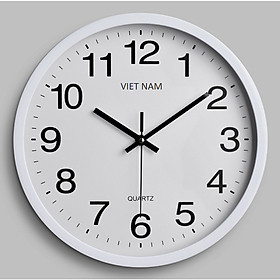 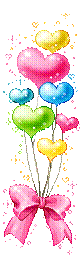 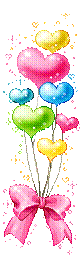 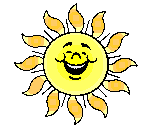 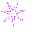 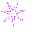 Hoạt động 3: 
Luyện tập – trò chơi
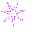 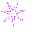 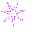 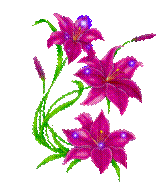 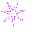 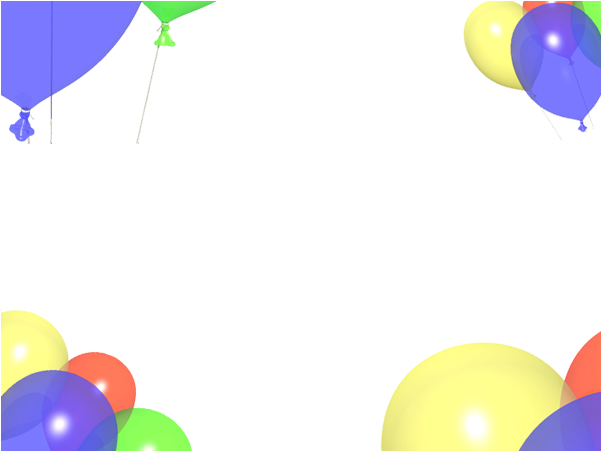 Trò chơi
 “Thi xem đội nào nhanh”
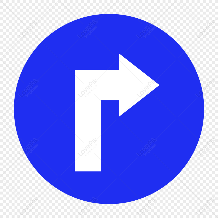 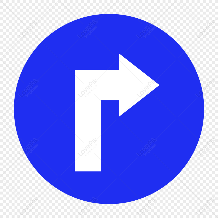 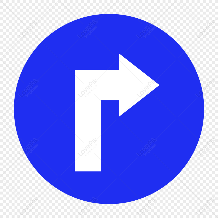 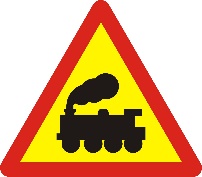 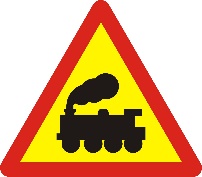 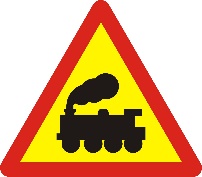 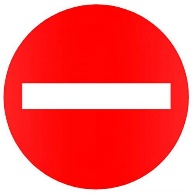 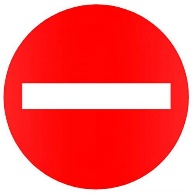 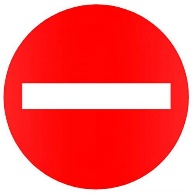 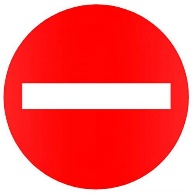 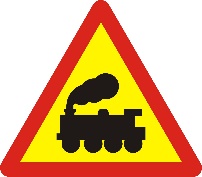 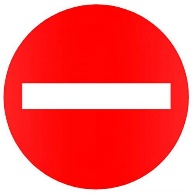 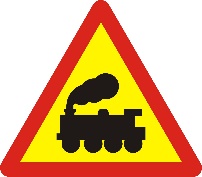 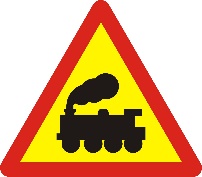 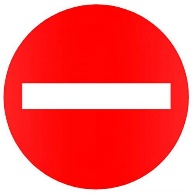 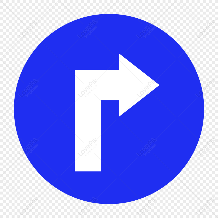 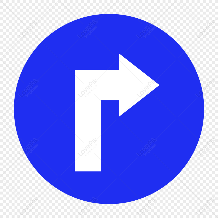 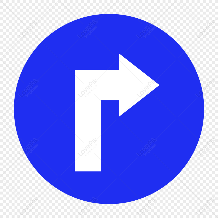 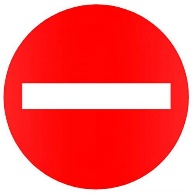 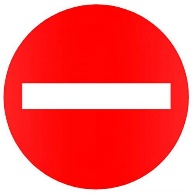 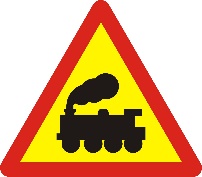 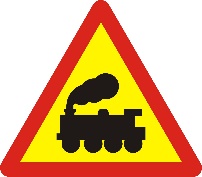 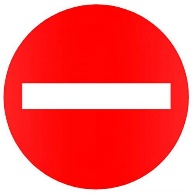 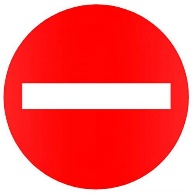 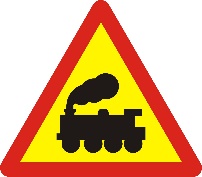 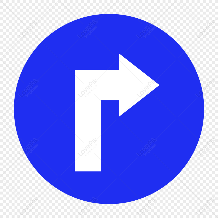 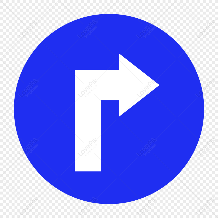 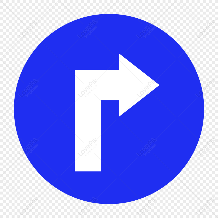 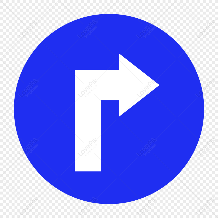 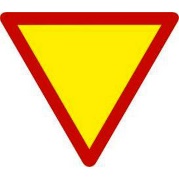 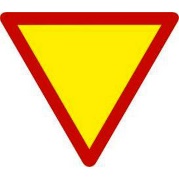 10
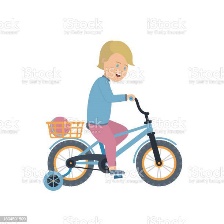 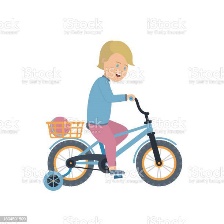 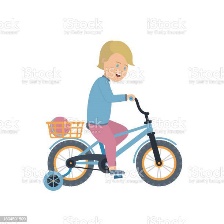 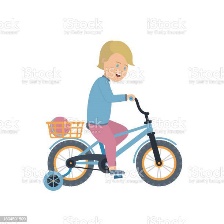 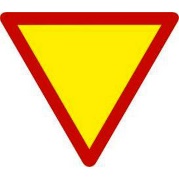 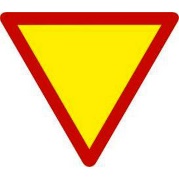 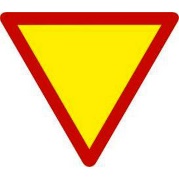 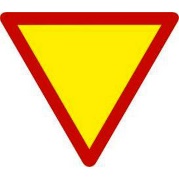 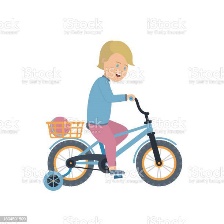 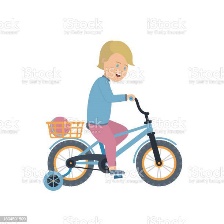 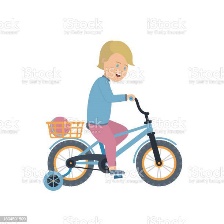 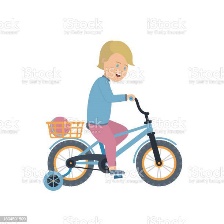 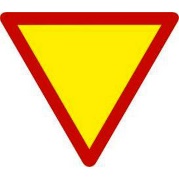 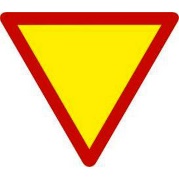 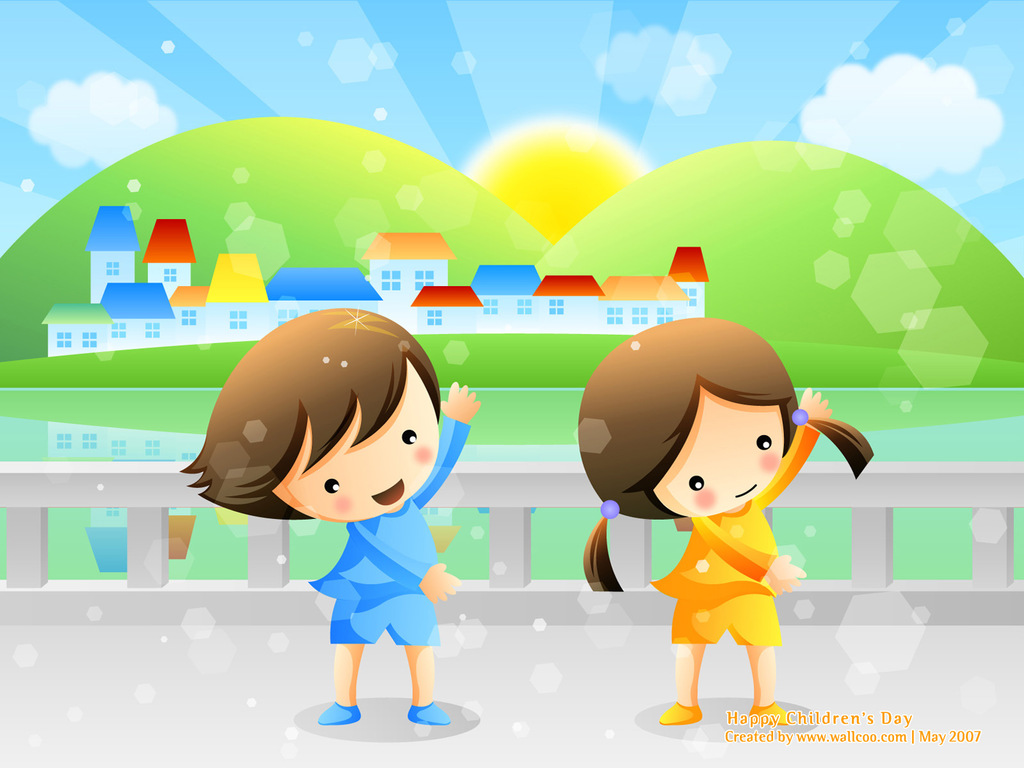 Tiết học đến đây đã kết thúc
Xin chào hẹn gặp lại các con vào giờ học lần sau
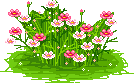 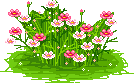 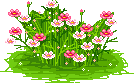 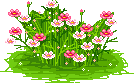